Patient and Family Advisory Councils (PFAC) – Core Principles
2017
2
Patient & Family Engagement is Valued
Essential perspective that is not only heard, but integrated into service and QI to advance high quality, person-centric care

Strategy Insights
Use existing groups (e.g. readmissions, specialty populations, chronic care clinics, volunteers)
Leverage community connections, e.g. navigators, community health workers
Culture of safety results

Resources
Michigan Health and Hospital Association Keystone Center, A road Map to Patient and Family Engagement, 2015.
3
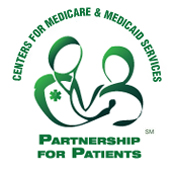 CMS:   Priority Objective
Active patient & family partnership 
at 3 key organizational levels:

Point of Care
Policy and Protocol
Governance
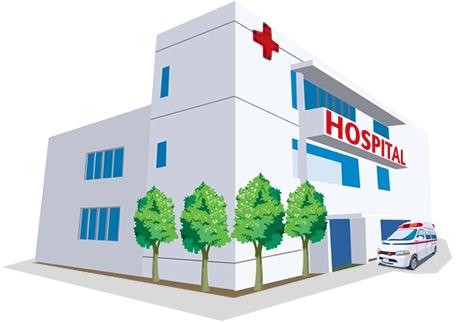 4
Very critical step in ensuring success of the PFAC
Model & foster consensus towards value in activating patient/family partnership as essential component of health care operations  

Strategy Insights
Meet with leadership individually & as staff groups to reinforce PFAC goals & benefits and share realistic implementation needs, e.g. resource commitments
Clearly define the value of the PFAC to the organization  
Address privacy or policy concerns early in the process
Identify long-term and short-term goals w/clearly defined metrics & outcomes


This is a body sub-bullet
5
1 – 4+ Months
7 – 9+  Months
4 – 7+ Months
6
Ensure that all understand the magnitude of change required for a committed partnership w/ patients/families
Goal is to embed the PFAC into organizational culture

Strategy Insights
Involve leadership in the assessment process
Identify and discuss barriers - dispel myths
Be prepared to explain how the PFAC will improve the organization and how success will be measured

Resources
AHA & Institute for Family-Centered Care, A Hospital Self-Assessment Inventory 



This is a body sub-bullet
7
Progressive phases: Prepare, Plan & Launch
Consistent thread across each - move toward enhanced PFE & Quality Improvement to favorably impact optimal health outcomes 

Strategy Insights
Select a PFAC coordinator - support individual w/policy & dedicated resources
Assemble team to develop a mission statement/charter/operating guidelines
Determine PFAC structure 
Determine PFAC Chair or Co-Chairs

Resources
NICHQ, Chartering Your PFAC: Purpose and Structure







This is a body sub-bullet
8
Recruitment Strategy is Essential
Membership should reflect patients & families served by the organization
Training, on-boarding & exit plans are required for members
Determine clear expectations for participation

Strategy Insights
Create a recruitment plan
Find the right people
Ensure diversity 

Tools
NICHQ, Characteristics of Effective Family Advisors
AHRQ, Sample PFAC Orientation Manual





This is a body sub-bullet
9
Engagement of PFAs is Vital
Recognize that membership may evolve over time
Invest in your organization’s Patient-Family Advisors

Strategy Insights
Allow PFAs to offer suggestions for agenda topics
Provide genuine opportunities for input
Exercise the power of storytelling
Start small – build trust, focus on system breakdowns rather than individual mistakes
Create an environment for feedback

Tools
IPFCC, Sharing Personal and Professional Stories
10
Assess effectiveness of meetings
Close the feedback loop – provide results and recommendations

Strategy Insights
Meeting evaluation
Annual advisor self-reflection of participation and experience
Identify what the organization has learned from patients and families
11
Successful PFACs Improve Quality
Embed the PFAC into the organizational culture
Establish clear goals and measure success

Strategy Insights
Build the PFAC into strategic planning & quality lifecycles
Consider use & implementation of the PFAC across the continuum of care
Align council activities with organizational and national quality and patient safety priorities
Continually monitor PFAC structure, process and outcome measures to provide value



This is a body sub-bullet
12
Measuring the Impact is Important
There is much opportunity for improvement in this area
Current focus is on process metrics – need to move towards outcomes

Strategy Insights
Show how PFAC work has impacted outcomes 
Measure the impact of the project on patient, provider, and council member satisfaction
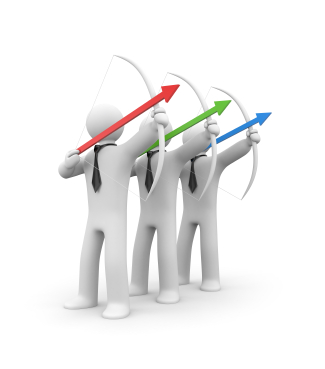 13
Additional Resources
Agency for Healthcare Research and Quality, Working with Patient and Families as Advisors.
American Hospital Association, Health Research & Educational Trust, A Leadership Resource for Patient and Family Engagement Strategies.
Centers for Medicaid and Medicare Services (CMS), Partnership for Patients Strategic Vision Roadmap for Person and Family Engagement .
Institute for Patient-and-Family Centered Care (IPFFC), Creating Patient and Family Advisory Councils.
Illinois Health and Hospital Association, A Road Map to the Successful Implementation of Patient and Family Advisory Councils .
15
Additional Resources
Michigan Health and Hospital Association Keystone Center, A road Map to Patient and Family Engagement, 2015.
Planetree: Global Leader in Advancing Person-Centered Care.
University of Wisconsin Health, Patient & Family Advisory Partnership Program. 
Webster, P.D., Johnson, B.H., Developing and Sustaining a Patient and Family Advisory Council, Bethesda, Maryland, Institute for Patient and Family Centered Care, 2000.  Print Only.
West, M., Brown, Laurie, A Toolkit for Creating a Patient and Family Advisory Council, BJC Healthcare.
16